Popular Taxi Services & Apps: Global Acceptance
March 2024
TAXI PROVIDERS
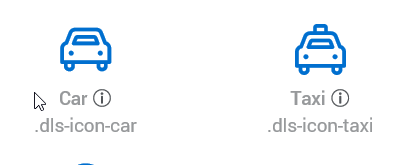 Taxi services can make ground transportation easy and efficient for your employees. The following is a sample
of merchants that accept American Express® Cards:
Cabify	Grab		Free Now 		Uber 		Bolt
Argentina
Brazil
Chile
Colombia
Dominican Republic
Ecuador
Mexico
Panama
Peru
Spain
Uruguay
Cambodia
Indonesia
Malaysia
Philippines



Singapore
Thailand
Vietnam
Myanmar
Austria
Germany
Ireland
Italy
Poland
Portugal

Spain
UK
France
Sweden
Romania
Uber operatesin over 10,000 cities worldwide
Bolt operatesin over 400 cities worldwide
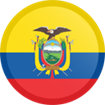 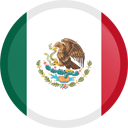 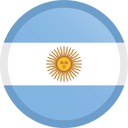 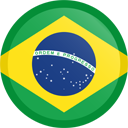 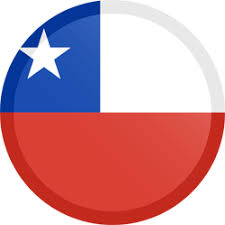 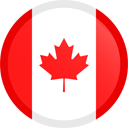 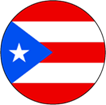 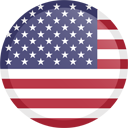 AMERICAS
Ecuador 
Cabify
Uber
Mexico
Uber
Cabify
4000 Taxi 










 
Bolt
Urbvan
Bussi
Argentina
Cabify
Uber
Didi
Brazil 
Cabify
Uber
Chile 
Cabify
Uber
Canada
Lyft*
Uber
Beck Taxi
Puerto Rico
Uber
First Class Chauffeurs
USA
Lyft
Uber
Curb
LimoLink
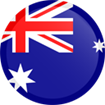 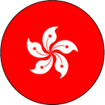 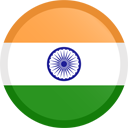 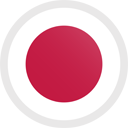 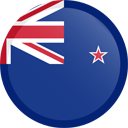 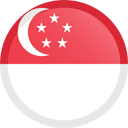 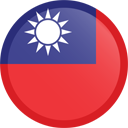 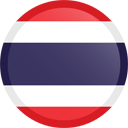 APAC
Australia
InGoGo
Rydo
Uber
Hong Kong
Didi
Uber
HKTaxi
India
Uber
Orix
Meru
Japan
Japan Taxi
Uber
Green Cab
New Zealand
Green Cabs
Taxicharge
Uber
Singapore
Grab
Zig 
Uber
Taiwan
Uber
Taiwan Taxi Co
Thailand
Grab 
Uber
*Processed through Stripe.
The information is a sample of merchants that accept American Express Cards and does not represent a comprehensive list of all American Express Card-accepting merchants by country and/or industry. It has been compiled as of August 2022 and may change without notice. American Express is providing this information on an "as is" basis and American Express explicitly disclaims any liability arising from any inaccuracies or incompleteness in such information.
TAXI PROVIDERS
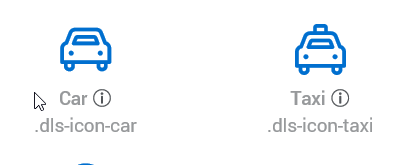 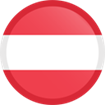 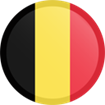 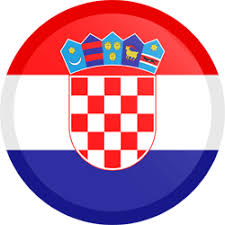 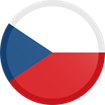 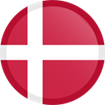 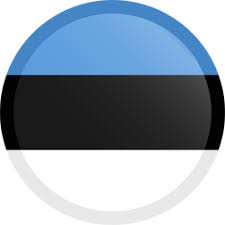 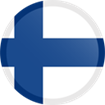 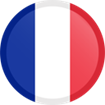 EUROPE
Austria
Free Now
Uber
Belgium
Taxis Bleus
Taxis Verts
Uber
Croatia
Uber
Czech Republic
Uber
Denmark
Taxa 4x35
Uber
Estonia
Bolt
Uber
Finland
Uber
Taksi Helsinki
France
G7
Marcel Cab
Uber


Free Now
LeCab
Urban Driver
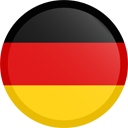 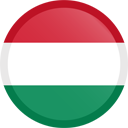 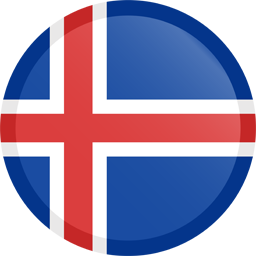 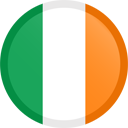 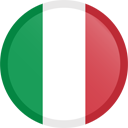 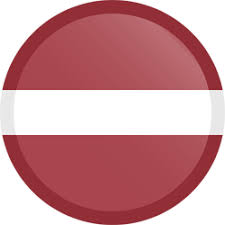 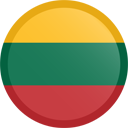 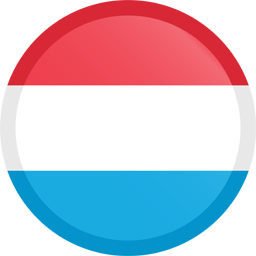 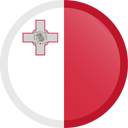 Germany
Free Now
Uber
IsarFunk
Hungary
Fotaxi
Iceland
Hreyfill
Uber
Ireland
Free Now
Uber
Shamrock Cabs
Satellite Taxis
Italy
Free Now
Uber
Latvia
Uber
Lithuania
Uber
Luxembourg
Taxis Colux
Inter-Taxis
Tada Taxi
Malta
eCabs
Uber
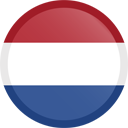 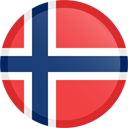 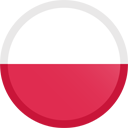 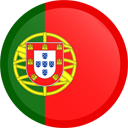 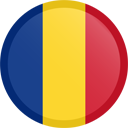 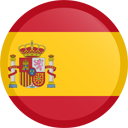 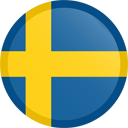 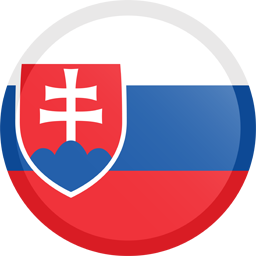 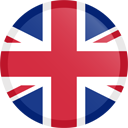 Netherlands
Uber
AC Taxi
GCS Taxi
Norway
Norges Taxi
Oslo Taxi
Uber
Poland
Free Now
Uber
Portugal
Free Now
Uber
Romania 
Uber
Free Now
Spain
Free Now
Uber
Cabify
Bolt
Taksee
Pide Taxi
Sweden
Taxi Stockholm
TaxiKurir
Uber
Free Now
Slovakia 
Uber
CTC Taxi
UK
Addison Lee
Curb
Free Now
Uber
Wheely
Gett
The information is a sample of merchants that accept American Express Cards and does not represent a comprehensive list of all American Express Card-accepting merchants by country and/or industry. It has been compiled as of August 2022 and may change without notice. American Express is providing this information on an "as is" basis and American Express explicitly disclaims any liability arising from any inaccuracies or incompleteness in such information.
TAXI PROVIDERS
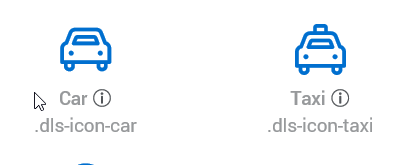 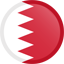 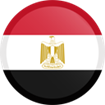 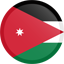 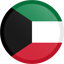 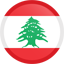 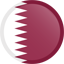 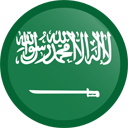 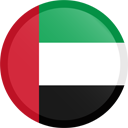 Egypt
Careem 
Uber
Qatar
Careem 
Uber
Mouwasalat (incl. Qatar Taxi)
Blacklane
Lebanon
Allo Taxi 
Cabse.co
Careem
Uber
Saudi Arabia 
Careem
Uber
Blacklane
United Arab Emirates
Careem
Uber
Blacklane
Kuwait 
Careem
Blacklane
Jordan
Careem 
Uber 
Blacklane
Bahrain
Careem 
Uber
Bahrain Taxi
Gulf Taxi
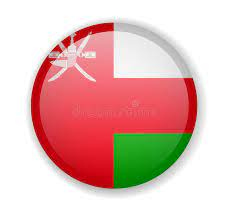 MIDDLE EAST
Oman
Otaxi
Blacklane
The information is a sample of merchants that accept American Express Cards and does not represent a comprehensive list of all American Express Card-accepting merchants by country and/or industry. It has been compiled as of August 2022 and may change without notice. American Express is providing this information on an "as is" basis and American Express explicitly disclaims any liability arising from any inaccuracies or incompleteness in such information.